Getting to Know the ArchivesSpace API
Greer Martin
Illinois Institute of Technology
Code4Lib Chicago
May 23, 2016
Migration issues
Re:Discovery Proficio to ArchivesSpace
800 accession records to migrate
Can import accessions using CSV
But: associated agents did not import
Migration plan
Solution: Import agents using API, link to accession records in ArchivesSpace

Tools: OpenRefine, Cygwin (if using Windows)

API: http://archivesspace.github.io/archivesspace/api/
Agent schemas
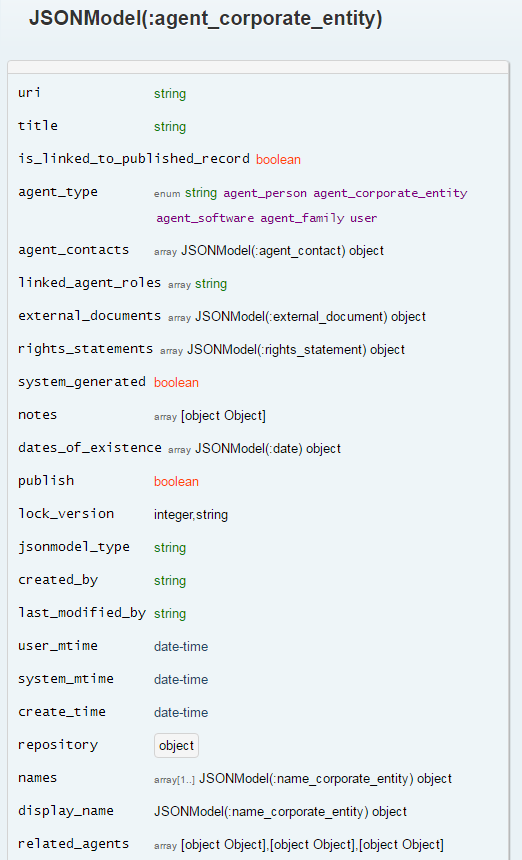 Map donor data to ArchivesSpace agent schemas
Different schemas for person and corporate agents
JSON-ize records using OpenRefine
JSON template
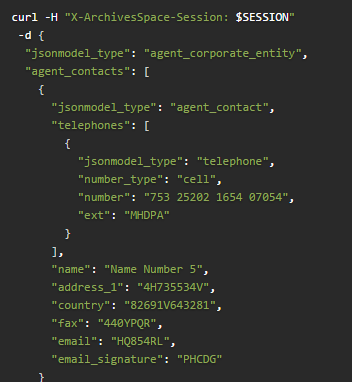 POST agents
Consult API for POST corporate agent command
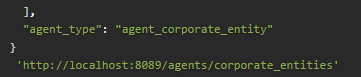 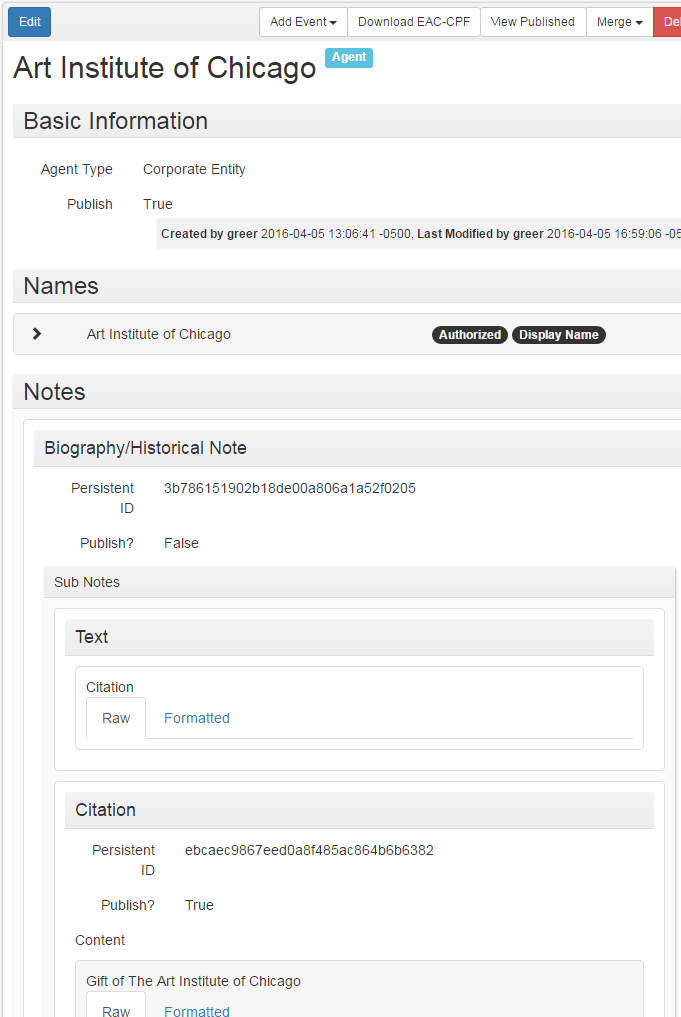 Agent created